Sep 06: Introduction
Sep 13: Its Nature
Sep 20:  Its Standard of Authority
Sep 27:  False Standards (1)
Oct 04:  False Standards (2)
Oct 11:  Applying the Standard (1)
Oct 18:  Applying the Standard (2)
Oct 25:  Local Organization (1)
Nov 01:  Local Organization (2)
Nov 08:  Local Organization (3)
Nov 15:  Nature of Worship
Nov 22:  ***No Class***
Nov 29:  Elements of Worship
Dec 06:  Its Work of Edification
Dec 13:  Its Work of Evangelism
Dec 20:  Its Work of Benevolence
Dec 27:  ***No Class***
Jan 03:  ***No Class***
CURRICULUM
[Speaker Notes: This study will continue examining the NT pattern for the organization of the local church by seeking to apply the hermeneutical principles of interpreting scripture that we’ve previously discussed. 

Keep in mind what Paul told us in 2 Tim 3:17 that scripture’s purpose is to provide us w/every good work. And so, we should not be surprised to find that God expects the church to be organized a certain way because organization reveals purpose, and our God is a God of both order and purpose as opposed to disorder and chaos.]
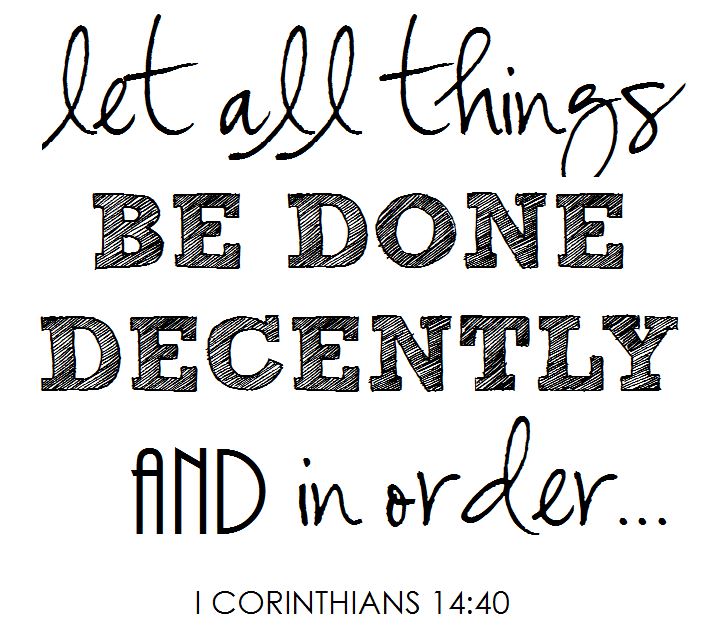 [Speaker Notes: 1 Cor 14:40 – “But all things must be done properly and in an orderly manner.” 

From Noah’s Ark, to the building of the tabernacle, to how the Israelites were to camp around the tabernacle, to how they were to march in battle, God has always revealed a desire for order and organization.]
Local
Universal
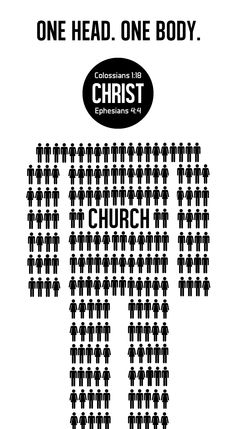 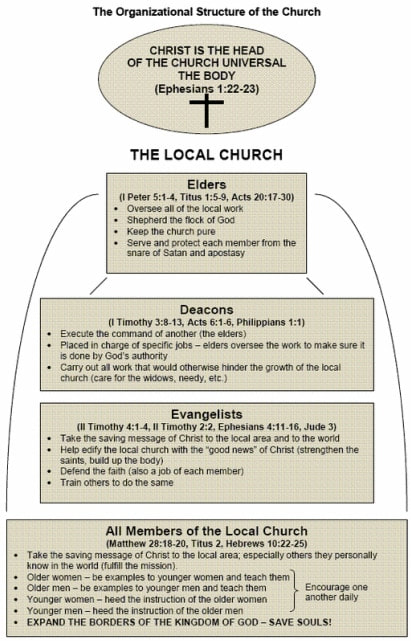 [Speaker Notes: And so, recall what we discussed from our first lesson, how the bible speaks of the church in 2 different ways. (CLICK) There is the universal church which comprises everyone who has been saved, both past and present. The organization of God’s universal church is quite simple. Col 1:18 teaches that Jesus Christ is the head and we Christians make up His body. Every Christian in Christ’s universal church, regardless of role, is equal. The highest rank we can ever achieve in the universal body of believers is to simply be Christians.

(CLICK) The 2nd way in which the church is referred to is in terms of local congregations of God’s saved people. We see this terminology in the epistles in phrases like “to the church of God at Corinth” or in Rom 16:16 which says “all the churches of Christ” salute you. These refer not to the universal church, but local churches comprised of people who may or may not make up God’s universal church. And the NT teaches that the local church is to have an organizational structure.]
Local Church Organization
Phil 1:1 – “Paul and Timothy, bond-servants of Christ Jesus, to all the saints in Christ Jesus who are in Philippi, including the overseers and deacons.”

Eph 4:11-12 – “11And he gave some as apostles, and some as prophets, and some as evangelists, and some as pastors and teachers, 12for the equipping of the saints for the work of service, to the building up of the body of Christ”
[Speaker Notes: 2 sets of verses in the NT help us in understanding what the organization of the local church looks like, (CLICK) the first of which is in Phil 1:1. Overseers, deacons, and saints are part of a local church’s organization. (CLICK) The 2nd verse we’ll be using is Eph 4:11 – Now notice the first word of vs. 12 – “for” – this denotes the purpose; organization reveals purpose. There is a reason God gives various roles to the church – Eph 4:12. These roles are given for a purpose, and one could argue that vs. 12 details the work of a local church, ”equipping” = edification, “work of service” = benevolence, and “building up” = evangelism. And so, being that organization reveals purpose, this should guide us in understanding God’s purpose for the worship and the work of the local church that we will focus on in future studies. 

Now, we discussed the role of the apostles and prophets in lesson #3 and we discussed the role of elders last week, which is also referred to as overseers and pastors. That leaves us w/3 more roles to consider – deacons, evangelists, and teachers.

PRAYER]
Local Church Organization
Deacons
“doulos”
“diakonos”
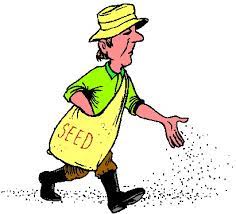 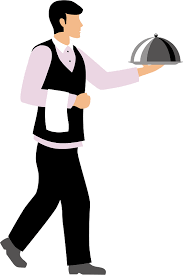 Phil 1:1 – “Paul and Timothy, bond-servants of Christ Jesus, to all the saints in Christ Jesus who are in Philippi, including the overseers and deacons.”
[Speaker Notes: That word (CLICK) “deacon” is transliterated directly from the Greek word “diakonos”, which is a compound word. The word “dia” means “thoroughly” and the word “konos” means “dust”, so taken together the word means “thoroughly dust”. On the surface, that sounds demeaning, but what the word is actually referring to are people who “raise up dust by moving in a hurry” – errand-runner, go-getters, men who hasten to do something so quickly, they’re raising up dust. And when it is used in the Greek manuscripts, it simply refers to a slave/servant.

But it’s not the only word used to describe that role – (CLICK) another word used for “servant” in the NT is the Greek word “doulos”. And there are different connotations involved w/each of these words which I think actually helps us understand where God is going w/this idea of a “deacon”. A “diakonos” was generally used when it was the servant’s work that was being emphasized. The word “doulos” was generally used when it was the position itself being emphasized, especially as it pertained to involuntary servitude. But that’s only one distinction because in practical use of the terms, (CLICK) a “doulos” was used of a field-servant whereas (CLICK) a “diakonos” usually referred to a house-servant. And so, it was the “diakonos” who was trusted enough to oversee matters of the master’s house.

So, here in Phil 1:1, you have Paul and Timothy, who are servants out in the field (“doulos”), preaching the gospel from town to town, but as they write to the church at Philippi, they mention that there were “deacons”, “house-servants”, attending to the needs of the church in that particular location. And that’s what a deacon, a “diakonos”, is – it refers to an official position of servanthood who waits on and attends to the needs of the house, more specifically, the local household of God – the church.]
Local Church Organization
Deacons
Acts 6:1-6 – “1Now at this time while the disciples were increasing in number, a complaint arose on the part of the Hellenistic Jews against the native Hebrews, because their widows were being overlooked in the daily serving of food. 2So the twelve summoned the congregation of the disciples and said, ‘It is not desirable for us to neglect the word of God in order to serve tables. 3Therefore brethren, select from among you seven men of good reputation, full of the Spirit and of wisdom, whom we may put in charge of this task. 4But we will devote ourselves to prayer and to the ministry of the word.’ 5The statement found approval with the whole congregation; and they chose Stephen, a man full of faith and of the Holy Spirit, and Philip, Prochorus, Nicanor, Timon, Parmenas and Nicolas, a proselyte from Antioch. 6And these they brought before the apostles; and after praying, they laid their hands on them.”
[Speaker Notes: In Acts 6, we see an example of what can reasonably be assumed to be the first deacons in a local church, which I’ll try to prove in just a moment – Acts 6:1-6.

Now, you’ll notice that nowhere in what we just read do we see the word “deacon”, right? Well, yes and no. It’s there in a sense, but it’s gotten lost in translation. We see the verb form used in vs. 1 and 2 where we see the words “serve” and “serving”, though some of your translations will use the words “distribution/ministration” instead of serve/serving. This is the Greek word “diako”, the verb from which “diakonos” derives. But the context is that the church had become so large, they were having trouble seeing to everyone’s needs which led to people starting to complain. And so, the Apostles decided to appoint men to attend to the needs of those Grecian widows – not just any men, but 7 wise, reputable, Spirit-led men. Not because the Apostles couldn’t be trusted to do that work themselves nor because they would have rather done something else. The issue was that if they were to devote their time to that particular work, it would’ve prevented them from devoting themselves to the work more specific to their role in the kingdom – prayer and preaching. And interestingly, we see a noun form of “diakonos” used by the Apostles as it pertained to their service in the word of God, so that’s 3 places in this text where some form of this word is used.]
Local Church Organization
Deacons
Deacon
Greek “diakonos”
Special servants 
In charge of tasks
[Speaker Notes: This is a servant-leadership position in which these men will work w/people, but they’re not put in charge of people as elders are. Rather, just as we see from Acts 6:3, deacons are put in charge of tasks. Deacons are not “vice-elders” and neither are they to be considered elders-in-waiting, because a man may serve really well as a deacon yet never be qualified to serve as an elder due to a variety of factors. Though I’d admit that learning to excel as a deacon can certainly carry over well into the eldership, should they one day meet those qualifications.

Now, in Acts 6, there were qualifications given in very short form, only three – of good reputation, full of the Spirit, and of wisdom. But as the 1st century church grew and the doctrine for the organization of the local church went from being partial to complete, as 1 Cor 13:9 tells us it would, (CLICK) we now see a more complete list of qualifications they must meet in 1 Tim 3:8-13. 

COMMENTS]
Local Church Organization
Deacons
Saints/Members
Phil 1:1 – “Paul and Timothy, bond-servants of Christ Jesus, to all the saints in Christ Jesus who are in Philippi, including the overseers and deacons”

Eph 4:11 – “And he gave some as apostles, and some as prophets, and some as evangelists, and some as pastors and teachers,”
[Speaker Notes: Back to Phil 1:1 – Members of a local church are referred to as “saints”. This comes from the Greek word "hagios" which literally means “holy one”. It is a term used synonymously w/the term “christian”, “disciple”, and “believer”. 

(CLICK) But even amongst the saints of a local church, which Phil 1:1 tells us includes elders and deacons, other roles are called out in passages like Eph 4:11 – So, we discussed apostles and prophets in class #3 and we also just looked at pastors. This leaves us w/evangelists and teachers.]
Local Church Organization
Elders
Deacons
Saints/Members
Evangelists
[Speaker Notes: Evangelists are men who we search out to work w/us from time to time, but we don’t see a list of qualifications as we do w/elders and deacons, and this has led us throughout the years into having to use judgment. And often times, those judgments can be a bit too strict. I’ve been here through the hiring of 3 preachers, and I could tell you a bit how it goes:

We once looked into this one guy named Noah who has 120 years of preaching experience, but sadly no converts. We also heard he headed up some pretty unrealistic building projects
We found out about another guy named Joseph who is a big thinker, incredible strategist, but we found out he has a prison record
We looked into another guy named Moses; he’s an older man, very modest and meek, but a poor communicator. We also heard he left an earlier church over a murder charge
David was the most promising candidate until we discovered he had an affair with his friend’s wife
We heard Solomon speak and he is a great preacher, very wise. But there’s just no way our church building could seat all of his wives
We found about this powerful speaker named Elijah, he is prone to depression-collapses under pressure. 
His understudy Elisha was also on our radar until we found out he lived w/a single widow while at his former church
So we looked into Hosea; a very tender, loving minister, but we’d never be able to handle his wife’s occupation
There was this guy named Jonah. But not only did he refuse God’s call to ministry, but when we pressed him further, he claimed to have been swallowed by a big fish and spit back up on shore. We hung up
Amos was a little too backwards and unpolished for us and seemed to have a hang-up against wealthier people. He’d probably fit in better at a poorer congregation
Then there is John, but there’s a rumor that he’s a Baptist. He definitely doesn’t dress like one though. We also found out he eats bugs and is known to provoke religious leaders
Then there is Peter. Big name preacher, but he’s rash, impulsive, and had a big run in with another big name preacher named Paul. Peter’s just a loose canon
So we did talk to Paul, too. Fascinating, powerful preacher, but he’s a little short on tact and has been known to preach til midnight
He did recommend to us another preacher named Timothy, but he’s just too young

Tongue in cheek on all this, but suffice it to say, not having the clear qualifications for an evangelist as we do elders and deacons has historically led us to being unreasonable in what to expect of those in this position – and everyone has an opinion!]
Local Church Organization
Elders
Deacons
Saints/Members
Evangelists
2 Tim 4:2 – “preach the word; be ready in season and out of season; reprove, rebuke, exhort, with great patience and instruction.”

1 Tim 4:13 – “Until I come, give attention to the public reading of Scripture, to exhortation and teaching.”

1 Tim 1:3 – “As I urged you upon my departure for Macedonia, remain on at Ephesus so that you may instruct certain men not to teach strange doctrines”

2 Tim 2:25a – “with gentleness correcting those who are in opposition”

2 Tim 2:14a – “Remind them of these things…”
[Speaker Notes: The term evangelist is used synonymously in scripture w/terms like “preacher” and “minister”, which just like the terms for elders and churches give greater dimension to the role. An evangelist’s job is to preach the word of God, and much of what we learn about evangelists is found in the books of 1 & 2 Timothy and Titus (CLICK) – 2 Tim 4:2; 1 Tim 4:13. Evangelists teach God’s word, not just what it says, but what it means, so that its hearers can apply it to real life scenarios. 

2 Tim 4:2 also tells us what kind of preaching, that which “reproves, rebukes, and exhorts” (CLICK) – 1 Tim 1:3 – That’s one aspect of gospel preaching, and if there are strange teachings circulating in our church, those must be subjects addressed publicly in our teaching and preaching. 

But the evangelist must do so “w/great patience and instruction” (CLICK) – 2 Tim 2:25a – a gospel preacher must understand that working w/disciples is like working a garden. You don’t plant a seed and come back the very next day expecting fruit. It takes time. You have to water, feed, prune, trim, till that soil, keep an eye out for pests and give that seed time to germinate and grow and start producing fruit.

And so, part of that is giving reminders (CLICK) – 2 Tim 2:14a – Many times, an evangelist teaches certain topics that need to be repeatedly enforced. And while the preacher has to be patient in his teaching, its during times when the same lesson needs preaching again and again that this patience goes both ways.]
Local Church Organization
Elders
Deacons
Saints/Members
Evangelists
1 Tim 4:16 – “In pointing out these things to the brethren, you will be a good servant of Christ Jesus, constantly nourished on the words of the faith and of the sound doctrine which you have been following.”

2 Tim 2:24c – “able to teach”

2 Tim 2:2 – “The things which you have heard from me in the presence of many witnesses, entrust these to faithful men who will be able to teach others also.”

Tit 2:7 – “in all things show yourself to be an example of good deeds, with purity in doctrine, dignified”
[Speaker Notes: An evangelist must also be someone who is nourished in the word – 1 Tim 4:16 – This means a preacher is someone who is educated and sustained in the word. He is well-studied and well-trained in the word, both in knowledge and understanding of the application of that knowledge.

And w/that knowledge must come ability (CLICK) – 2 Tim 2:24c – This means there is an aptitude for teaching; he is qualified by means of his comprehensive knowledge of scripture, but he’s also qualified if he can convey that knowledge in practical ways to the brethren. This is an important qualification for gospel preachers, because wanting to preach and having the ability to preach are two completely different things. A man might be willing to teach or even wanting to teach, but he must have the capacity to deliver the word in such a way that it have maximum impact on the hearer.

And this leads to the question of how evangelists develop the ability to be evangelists (CLICK) – 2 Tim 2:2 – not just any men, but faithful men, Christian men who have proved themselves to be trustworthy, faithful disciples who would likely not betray what they have been entrusted with.

And there may be no better way to properly entrust and equip and to exhort than for an evangelist to set a good example (CLICK) – Tit 2:7.

Again, it’s important to remember that an “evangelist”/”preacher” is not the same thing as a “pastor”. Certain aspects of their work will overlap, but evangelists do not have any oversight authority; like all saints, they are under the oversight of the elders. 1 Tim 4:16 teaches that evangelists are to “take heed to the word”, whereas in Acts 20:28, elders are to “take heed to the flock”, and that is a key difference. 

COMMENTS]
Local Church Organization
Elders
Deacons
Saints/Members
Evangelists
Teachers
Heb 5:11-12 – “11Concerning him we have much to say, and it is hard to explain, since you have become dull of hearing. 12For though by this time you ought to be teachers, you have need again for someone to teach you the elementary principles of the oracles of God, and you have come to need milk and not solid food.”
[Speaker Notes: And finally, there are teachers. “What are you talking about, I thought that was the evangelists’ job?” No, if you leave all the teaching to the evangelist, it will never get done and the church will not thrive. Remember what we saw in 1 Tim 2:2 that one of the purpose of evangelists is to train other people to teach as well, because scripture teaches us that everyone must become a teacher in some capacity (CLICK) – Heb 5:11-12.

Again, if you leave the teaching solely to the evangelist, it will never get done. When I’m out in the community getting to know folks, trying to build an avenue to talk about spiritual things, and then they ask, “What do you do for a living?” and I answer, “I’m a preacher”, there’s an invisible wall that goes up. Now, I don’t have that problem as much as other guys because I work for a living. I preach the gospel because, like Paul, woe is me if I don’t preach the gospel. But I do have this problem. Someone in the congregation is talking to someone and they start showing interest but the Christian doesn’t feel like he knows enough yet and so he asks, “How we get together w/my preacher for a bible study?” Sometimes they do. But many times, they’re intimidated and don’t want none of that. But see, the people in your sphere of influence, that you see every day, that you work with, go to school with, live in the same neighborhood as, guys like David and I will never be able to have the kind of influence with these folks as you do. Brethren, you don’t have the same problem evangelists of local churches have.

Also, you may never stand behind a pulpit or teach a public bible class, but you must teach your children and be a godly influence to those at work and school and in the community, an impossible feat w/o a basically knowledge of how to teach the gospel and “right and wrong”.]
Sep 06: Introduction
Sep 13: Its Nature
Sep 20:  Its Standard of Authority
Sep 27:  False Standards (1)
Oct 04:  False Standards (2)
Oct 11:  Applying the Standard (1)
Oct 18:  Applying the Standard (2)
Oct 25:  Local Organization (1)
Nov 01:  Local Organization (2)
Nov 08:  Local Organization (3)
Nov 15:  Nature of Worship
Nov 22:  ***No Class***
Nov 29:  Elements of Worship
Dec 06:  Its Work of Edification
Dec 13:  Its Work of Evangelism
Dec 20:  Its Work of Benevolence
Dec 27:  ***No Class***
Jan 03:  ***No Class***
CURRICULUM